Bilder zu My Local Services - Melder
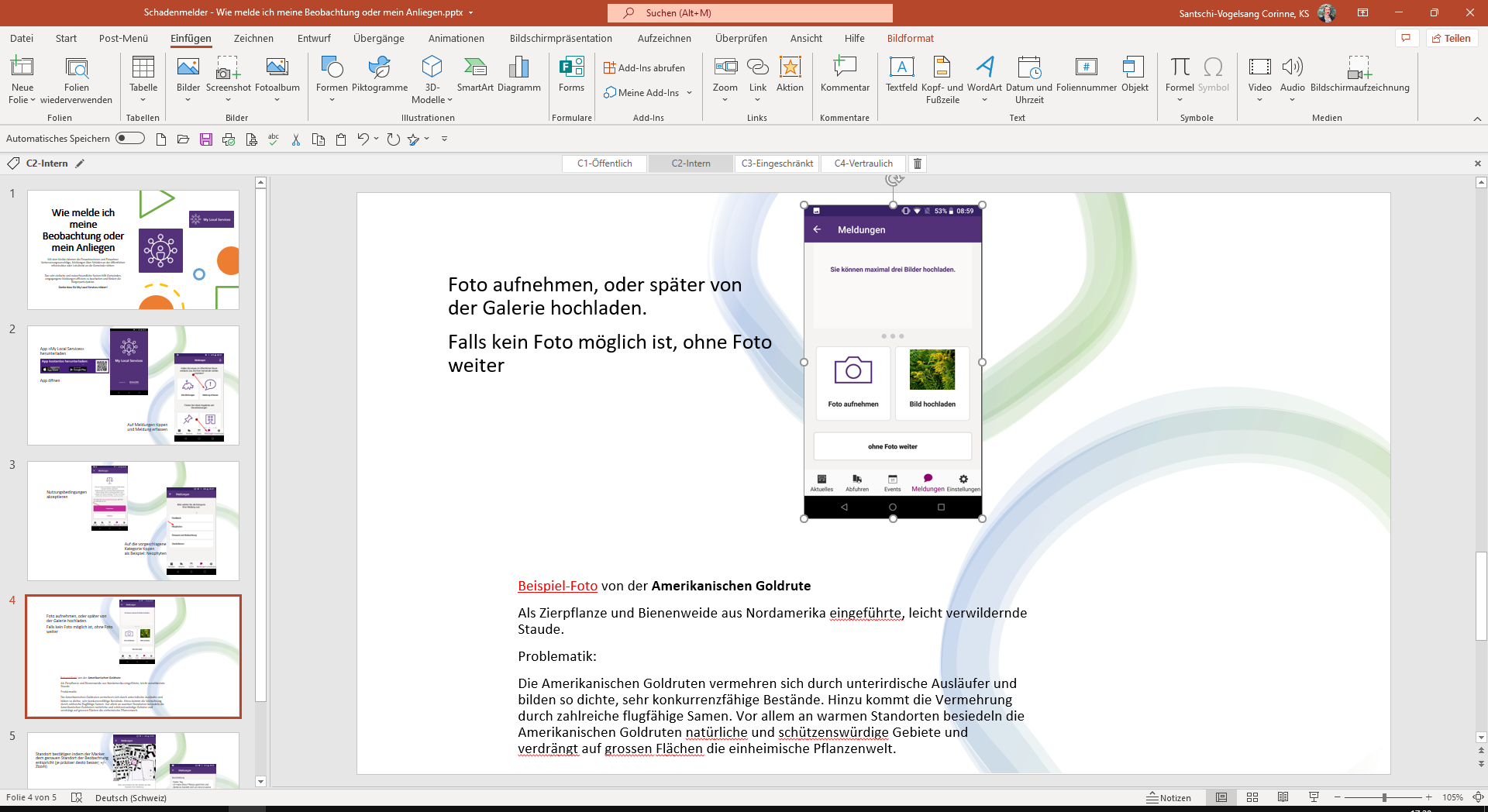 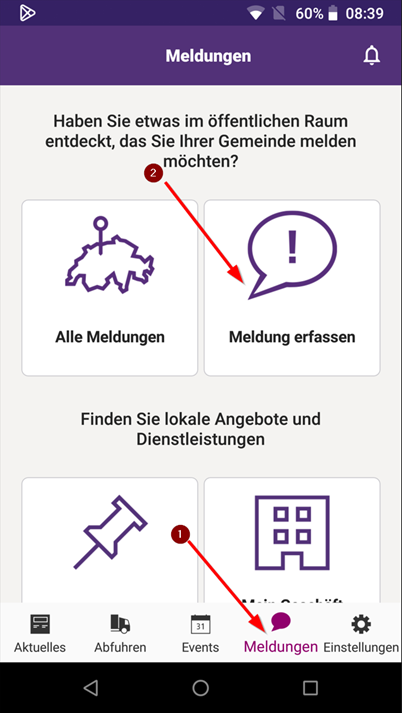 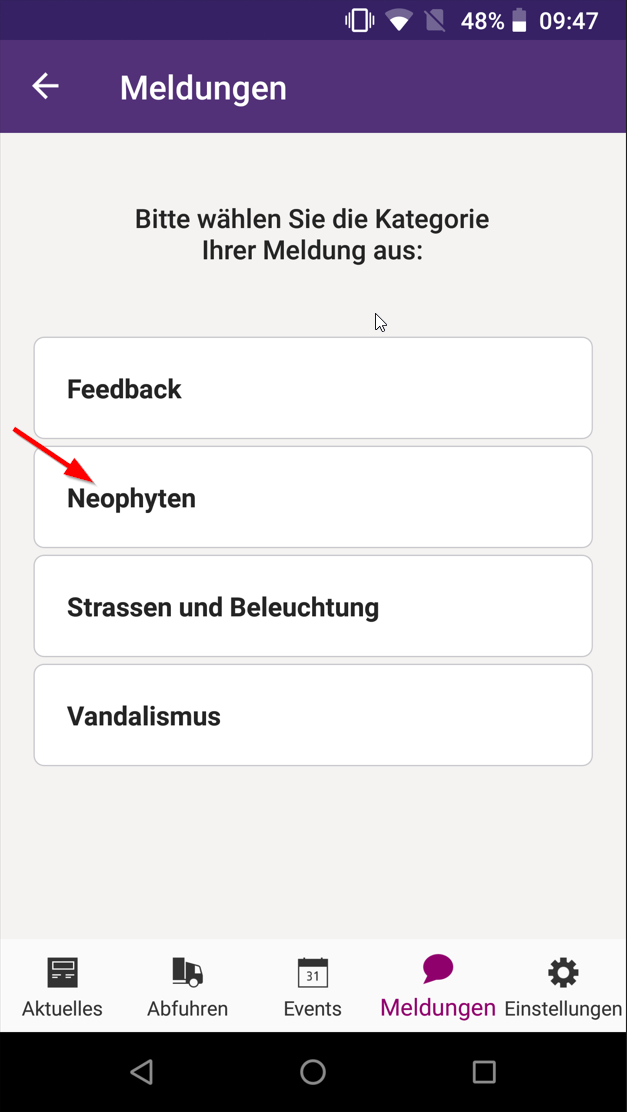 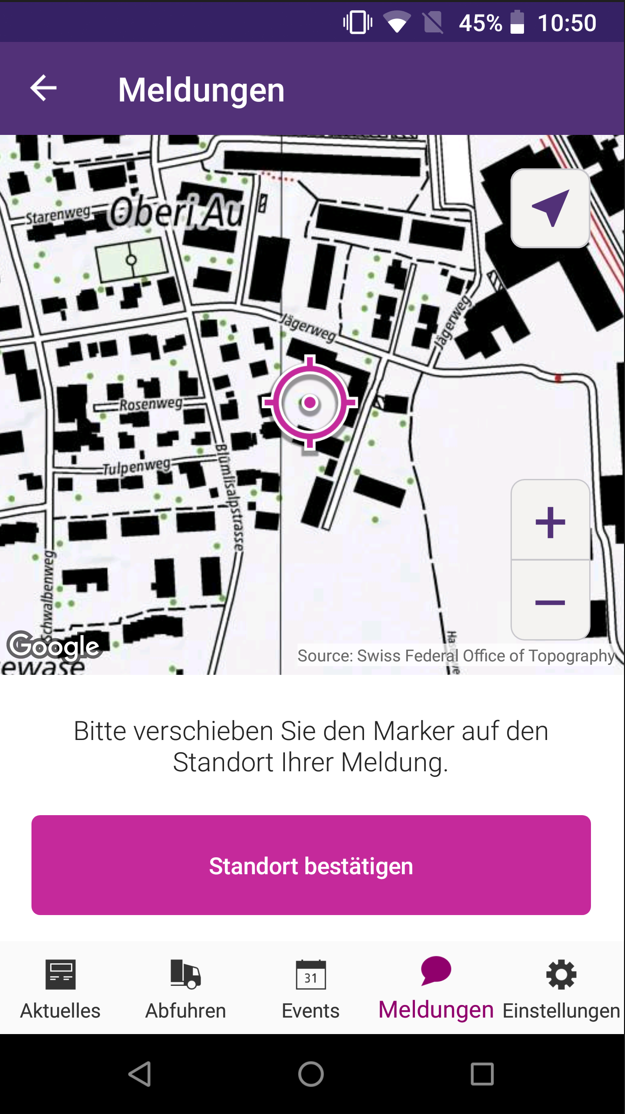 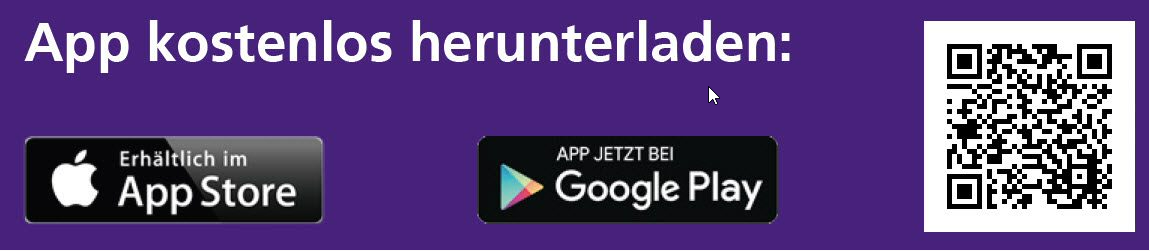 Seite 1